Année 23-24 LP07 Groupe A Cécile de BernardiCours n°2
Calendrier de l’année
Jeudi 31 août matin
Lundi 4 septembre après midi
Mercredi 6 septembre après midi
Mercredi 4 octobre après midi
Vendredi 10 novembre après midi
Jeudi 11 janvier après midi
Lundi 29 janvier matin
Jeudi 21 mars après midi
Mardi 2 avril matin
Mercredi 24 avril après midi
04/09/2023
2
Planning des interventions
Sommaire de ce cours
Introduction à l’utilisation de Chat GPT
	- Théorie 
	- Pratique 

Recruter sans discriminer 
	- Exposé (Stella/Roger/Baho)
	- Q&R + Debriefing
	- Apports théoriques
	- Exercices pratiques
04/09/2023
4
Qu’est-ce que Chat GPT ?
ChatGPT = chatbot  = Chat avec ro(Bot) conçu par la société américaine OpenAI, spécialisée dans le domaine de l’intelligence artificielle. 
Sa principale fonction : générer du texte pour répondre aux requêtes des internautes. Le chatbot peut générer des réponses textuelles dans plusieurs langues dont le français.
ChatGPT est une IA conversationnelle disponible en ligne gratuitement, capable de répondre instantanément à vos questions et d’adapter son discours en fonction de vos interactions. Le chatbot peut également reconnaître ses erreurs, contester des prémisses incorrectes mais aussi rejeter des demandes inappropriées pour éviter les dérives. 
ChatGPT est accessible au grand public depuis fin novembre 2022.
Le nom ChatGPT signifie : “chat” qui fait référence à une discussion en ligne et “GPT” qui signifie “Generative Pre-trained Transformer” car le bot d’OpenAI a été pré-entraîné sur des données afin de pouvoir générer des réponses textuelles pertinentes.
ChatGPT dans sa version gratuite se base sur la technologie de génération de langage naturel : GPT-3.5. Ce modèle d’intelligence artificielle a été entraîné pour interpréter les requêtes textuelles appelées prompts.
04/09/2023
5
Quoi faire avec ChatGPT ?
Attention : dernière maj sept 21
Avec GPT-3.5 (gratuit) on peut par exemple :
Générer des idées pour vous aider à trouver de l’inspiration,
Vous expliquer un sujet complexe de façon simplifiée,
Rédiger un long texte sur un sujet spécifique,
Faire une synthèse d’un long document,
Suggérer un plan détaillé pour un cours,
Rédiger un email avec votre style d’écriture,
Écrire un récit fictif avec plusieurs personnages,
Classer ou extraire des données
Identifier des bugs de code pour les développeurs…

Avec GPT-4 (payant) on peut par exemple :
Interpréter des images et comprendre leurs contextes,
Générer des textes plus créatifs (chansons, scénarios de film…),
Résumer des textes très longs jusqu’à 25 000 mots,
Créer un site web ou une application à partir d’un simple croquis,
Générer du code pour créer un jeu vidéo…
04/09/2023
6
Approfondir sur l’IA :
Les alternatives à ChatGPT:
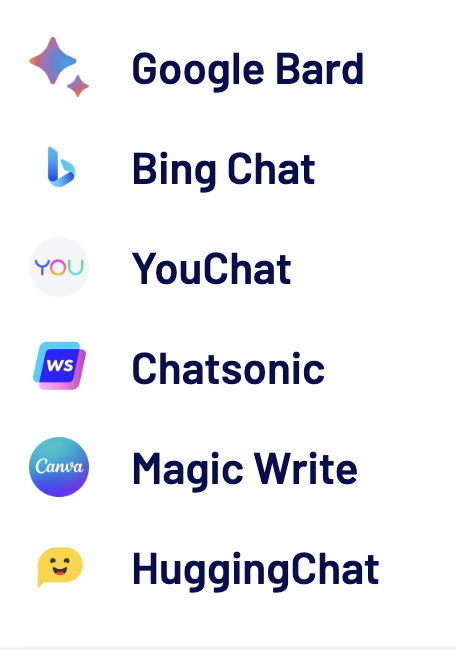 Mes sources pour cette séquence: 
https://www.blogdumoderateur.com

Le Webinaire de BPI France (1H) : 
https://www.bpifrance-universite.fr/formation/quest-ce-que-lintelligence-artificielle-et-comment-en-profiter/
04/09/2023
7
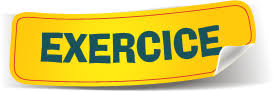 Par groupe de deux étudiants, 
Connectez vous sur Chat GPT et faites des tests. 
Essayez une autre IA. Faites des tests ? 
Notez vos réflexions, vos étonnements et soyez prêts à partager avec le groupe. 

20 mns de pratique.
04/09/2023
8
La question des discriminations dans le recrutement
Ce qu'il faut comprendre et retenir : 

Un sujet jamais résolu et plus que jamais d’actualité : 
	- Une législation de plus en plus touffue (25 critères)
	- Une responsabilité de l’employeur qui pousse à l’action 
	- Une multiplication depuis 20 ans des chartes de la diversité (Chartes LGBT, TH, Normes ISO, etc.…) qui ont pour objectif de promouvoir l’égalité des chance en matière d’emploi et de renforcer la marque employeur.  

1) Des concepts touffus à bien comprendre : discrimination directe et indirecte, préjugés, stéréotypes. 

2) Des points de droit spécifiques à connaitre : 25 critères légaux, charge de la preuve. 

3) Des pratiques vertueuses à développer
04/09/2023
9
1) Les concepts
Stéréotypes 
Préjugés 
Discriminations (directes et indirectes)
04/09/2023
10
Les stéréotypes
Les stéréotypes sont des filtres perceptifs qui alimentent la pensée et les croyances de sens commun à propos d’un groupe. 
Nous avons tous des stéréotypes : herero, auto et méta stéréotype (ce que les femmes pensent que les hommes pensent d’elles)
Le stéréotype n’est pas une discrimination mais il y conduit de manière inconsciente.
Les stéréotypes viennent des limites de notre cerveau, des valeurs de la société et notre propre groupe d’appartenance, de notre cadre de référence et des valeurs de  l’entreprise. Ils ont des déterminants à la fois internes et externes.
Les stéréotypes sont automatiques et prennent le pouvoir si on les laissent faire. Ils sont inconscients au point de nous agir. 
Les stéréotypes prennent du temps à changer.
11
Les préjugés
Le préjugé n’est pas un stéréotype mais c’est un cousin proche. C’est une dimension affective + ou – du stéréotype, une attitude, une prédisposition à discriminer qui conduit à se comporter sur la base du préjugé :
	Verbalement  : blagues sur les belges, les blondes à la machine à café, les homosexuels,
	En agissant : refuser l’accès à la formation à un senior parce qu’il est trop tard, que ça ne vaut plus le coup…. s’adresser en parlant fort à une vieille dame qui n’est pas forcement sourde mais qui peut l’être….
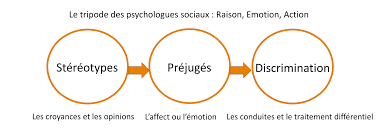 12
La discrimination directe
« Une discrimination directe se produit lorsque, « en raison d’un critère prohibé, une personne est traitée de manière moins favorable qu'une autre ne l'est, ne l'a été ou ne le sera dans une situation comparable ». 
Une discrimination directe se définit donc par 3 conditions cumulatives : 
une rupture d’égalité dans une situation comparable... 
...reposant sur un ou plusieurs critères prohibés par le code pénal (âge, sexe, origine réelle ou supposée, appartenance vraie ou supposée à une ethnie, une nation, une race, situation de famille, orientation ou identité sexuelle, mœurs, caractéristiques génétiques, apparence physique, handicap, état de santé, état de grossesse, patronyme, opinions politiques, convictions religieuses, activités syndicales, lieu de résidence, vulnérabilité sociale)... 
... et s’exerçant dans un des champs suivants : fourniture d’un bien ou d’un service, vie professionnelle, santé, éducation et fiscalité. 

Ex : une personne en charge d’un recrutement refuse d’employer un agent de 53 ans car il est considéré comme trop âgé pour occuper le poste.
13
La discrimination indirecte
« Une discrimination indirecte se produit lorsqu’une disposition, un critère ou une pratique apparemment neutre est susceptible d’entraîner un désavantage particulier pour les personnes concernées par un critère prohibé. » 
La discrimination indirecte s’intéresse donc aux effets produits par un critère de choix, sans considérer l’intention de discriminer. 
Exemple : un recruteur estime qu’un temps de trajet supérieur à 45 minutes est incompatible avec le poste. Ce critère peut induire une discrimination indirecte sur le lieu de résidence.
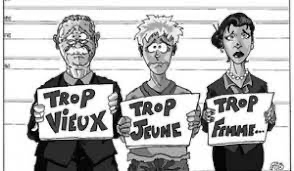 14
2) Des points de droit spécifiques à connaitre
Principe de non-discrimination 
Charge de la preuve
04/09/2023
15
Le principe
En France, l'article du Code du travail  L1132-1 du Code du travail énonce le principe de non-discrimination :

"Constitue une discrimination toute distinction opérée entre les personnes physiques à raison de leur origine, de leur sexe, de leur situation de famille, de leur grossesse, de leur apparence physique, de leur patronyme, de leur état de santé, de leur handicap, de leurs caractéristiques génétiques, de leurs mœurs, de leur orientation ou identité sexuelle, de leur âge, de leurs opinions politiques, de leurs activités syndicales, de leur appartenance ou de leur non-appartenance, vraie ou supposée, à une ethnie, une nation, une race ou une religion déterminée. »

Toute discrimination fondée sur l'une des caractéristiques énumérées est interdite. Les employeurs sont tenus de respecter ce principe de non-discrimination et de mettre en place des politiques et des pratiques qui favorisent l'égalité des chances et l'inclusion au sein de leur organisation. Les salariés qui estiment avoir été victimes de discrimination ont la possibilité de porter plainte et de demander réparation en vertu de cette loi.

Pour approfondir : https://www.altajuris.com/la-loi-du-24-juin-2016-ajoute-un-nouveau-critere-de-discrimination-fonde-sur-la-particuliere-vulnerabilite-resultant-de-la-situation-economique-apparente-ou-connue-de-son-auteur/
04/09/2023
16
Une charge de la preuve aménagée en matière de discrimination
La charge de la preuve varie suivant les juridictions : 
Devant la juridiction pénale, elle appartient à la victime en raison de la présomption d’innocence. Cependant, devant le juge pénal, la preuve peut être établie par tout moyen. Dans ce contexte, le juge peut admettre le « testing » ou les enregistrements comme moyen de preuve. 
Devant la juridiction civile : la charge de la preuve est aménagée :La victime doit apporter « des éléments de fait laissant supposer l’existence d’une discrimination directe ou indirecte ».  Dès lors que ces éléments sont suffisants, il appartient à la partie défenderesse (en général l’employeur) de « prouver que sa décision est justifiée par des éléments objectifs étrangers à toute discrimination ». 

Le « testing » ou « test de discrimination » est une expérimentation sociale en situation réelle destinée à déceler une discrimination. Elle peut, par exemple, consister à présenter plusieurs candidatures similaires (mêmes compétences, mêmes expériences...) à une même offre d’emploi ou de logement, en ne modifiant qu’une information (le nom, l’âge, l’adresse...) susceptible de provoquer une discrimination. Le testing est implicitement reconnu par la loi (art. 225-3-1 du Code Pénal) comme un moyen légitime pour prouver l’existence d’une discrimination.
17
3) Des pratiques vertueuses à mettre en place
04/09/2023
18
Lutter contre les stéréotypes
Pour lutter contre les stéréotypes et les discriminations dans l’entreprise, il y a plusieurs solutions : 

On enseigne aux gens le fonctionnement de leur cerveau et on leur donne les moyens de comprendre que leurs stéréotypes sont souvent faux et qu’il ne doivent pas les utiliser…. 

On fait évoluer la culture en supprimant les stéréotypes afin que chacun puissent s’y identifier. On crée des dispositifs pour faire évoluer les pratiques.  Ex : Favoriser  l’appropriation par les collaborateurs, utiliser des slogans (« Nos différences font la différence » Total), mettre en place des chartes et les labels (charte de la diversité, le label diversité de l’Afnor), développer des livres blancs et guides pratiques pour les managers, etc….
19
Agir sur les processus RH
Dossier de candidature et tri des CV 
Les méthodes de recrutement axées sur les compétences et les comportements (Recrutement en binome, assessment center, observation et notation à chaud sans échanger avec les autres)

Et la discrimination positive ? 
 Pour que ca marche, les études en psychologie sociale montrent qu’il faut 3 conditions : 
que la rencontre ne soit pas fortement subie, 
qu’une forme de coopération puisse se mettre en place, 
que les bénéfices soient partagés. 
Limite des processus volontaristes mal acceptés…
20
Explorer quelques ressources sur les discriminations
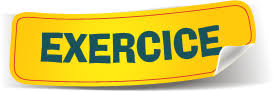 https://www.defenseurdesdroits.fr/fr

Testez vos préjugés : 
https://implicit.harvard.edu/implicit/france/

Label diversité

https://acompetenceegale.com/
21
Analyser la décision du défenseur des droits du 29/05/2018
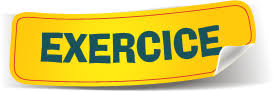 Quelle est le nom de la demande adressée au défenseur des droits (DDD) ?
Remarquez la définition d’une discrimination ? Quelle compréhension en avez-vous ? Dans cette affaire quelle est la situation comparable ? Donnez deux autres exemples de situation comparable. 
De quel type de discrimination s’agit-il dans cette affaire ? 
Quelles sont les différentes actions prises par le DDD ? 
Quelle action peut prendre le DDD en cas de non accord entre les parties pour réparer le préjudice ?
22
Dans cette annonce figure plusieurs mentions non conformes, lesquelles ?
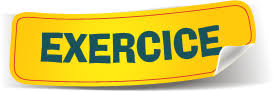 23
Pour jeudi
1) Renseignez vous sur le thème de l’innovation dans le recrutement. 
2) Revoyez les notions vues en cours  (quizz en perspective….)
24
04/09/2023
25